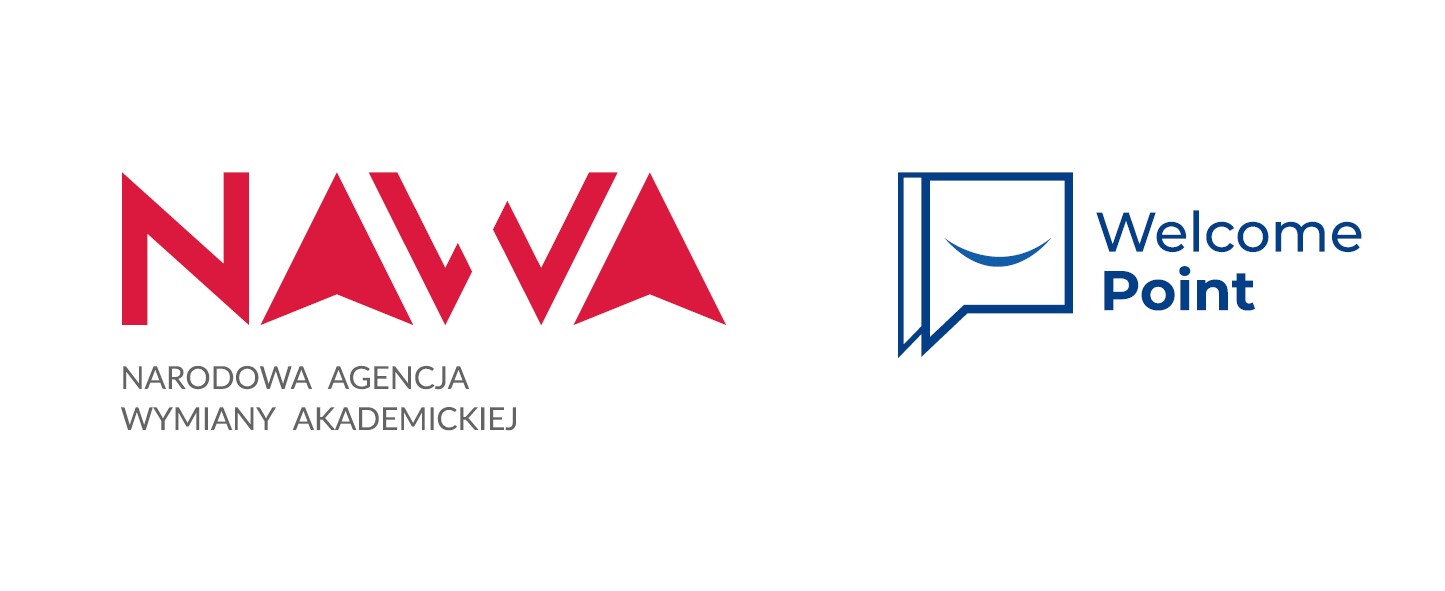 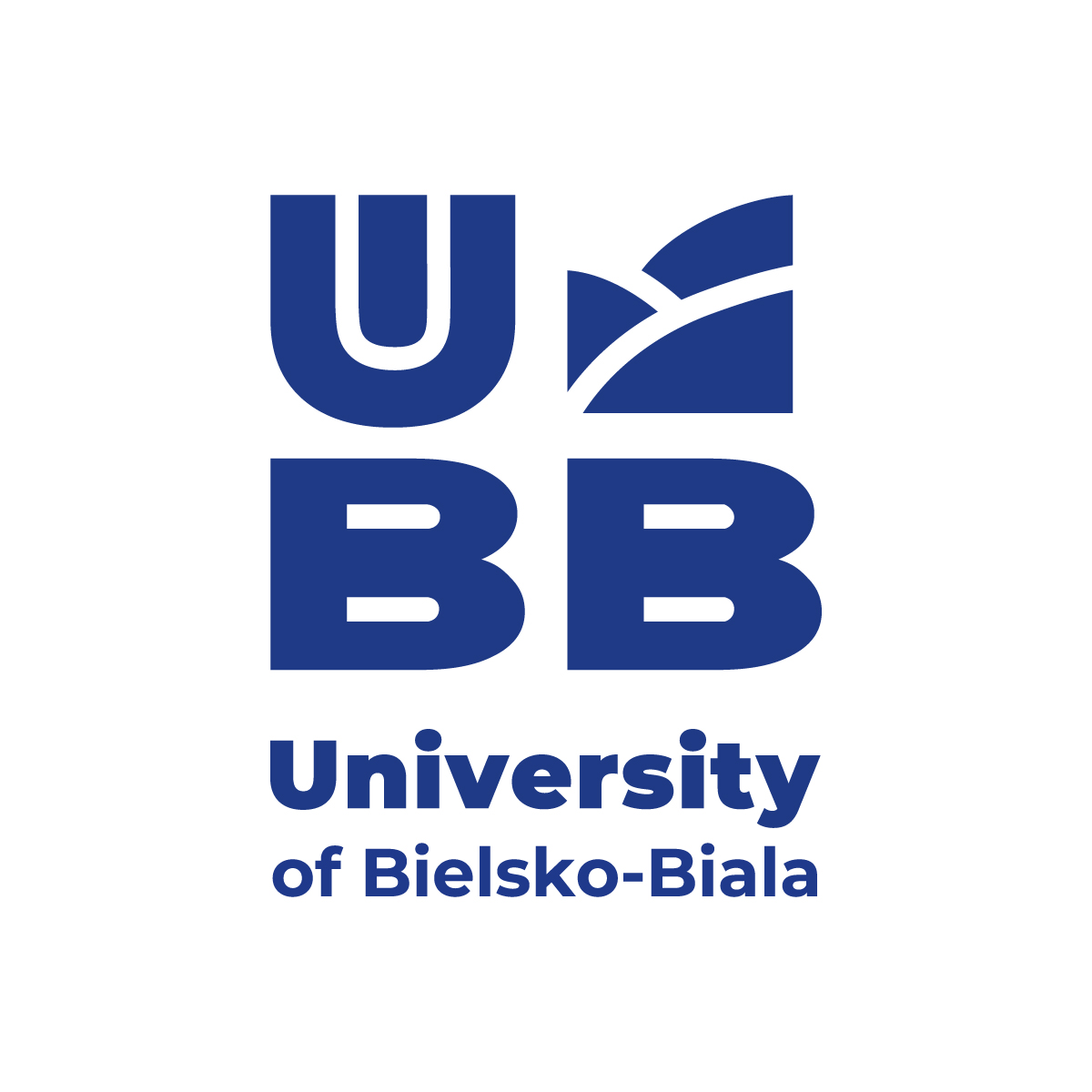 www.ubb.edu.pl/en
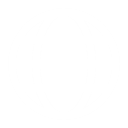 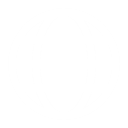 Lekcja 8.Co studiujesz?
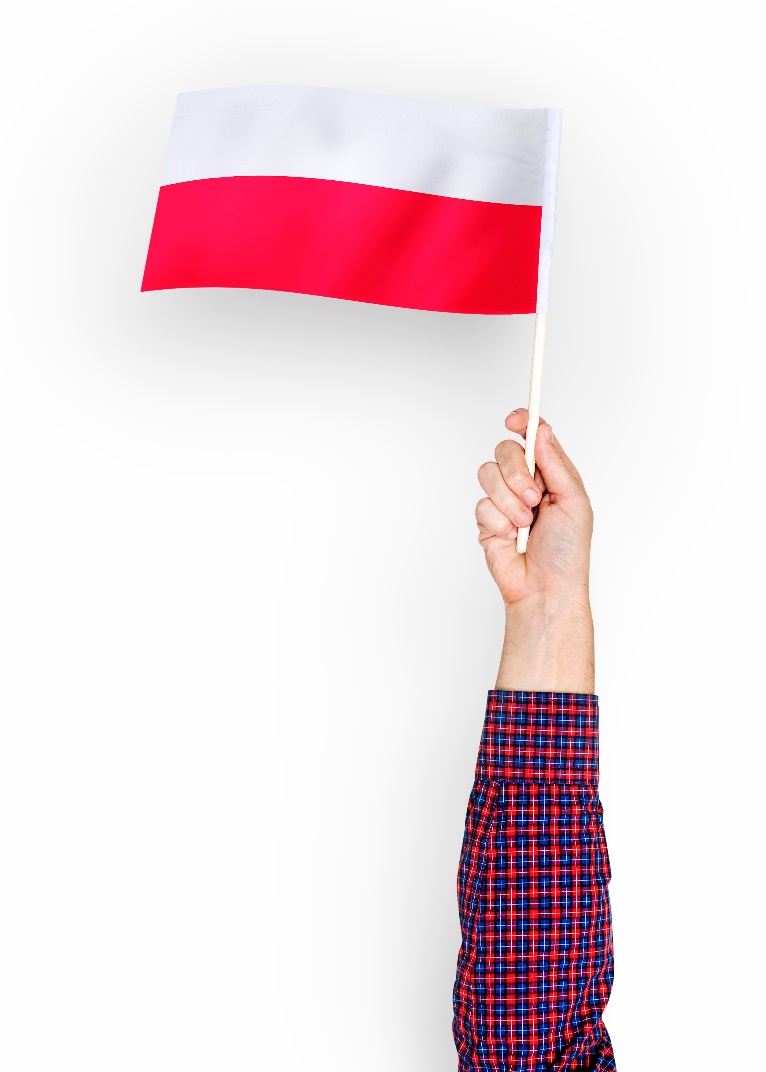 Lesson 8.
What do you study?
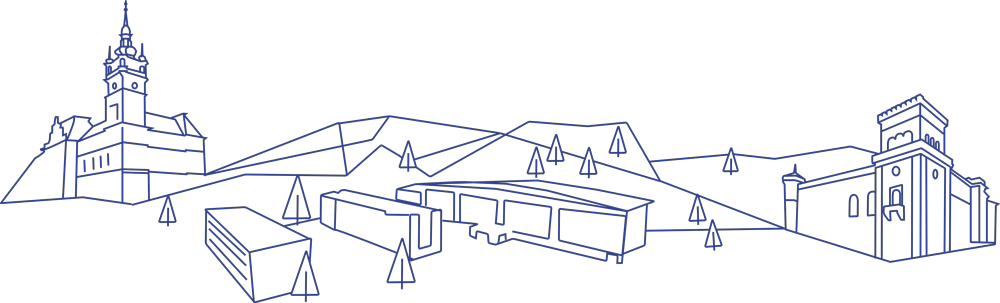 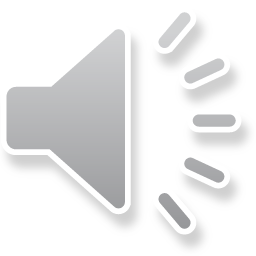 www.ubb.edu.pl
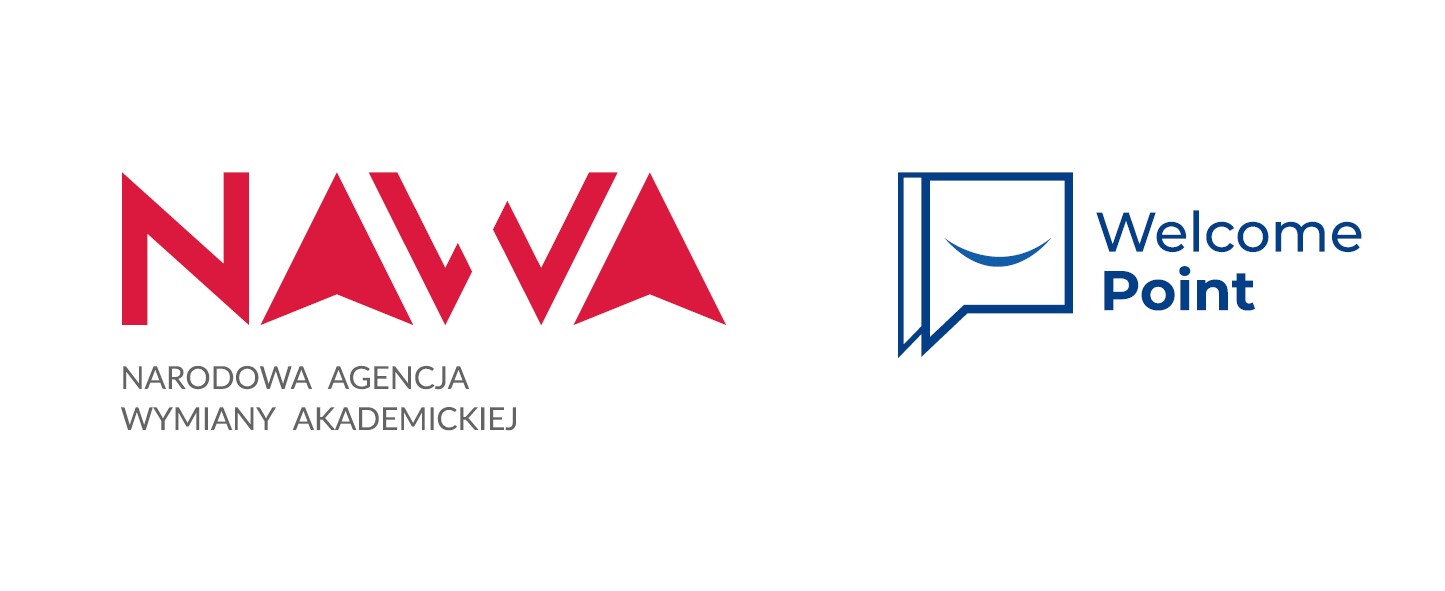 Spis treściTable of Contents
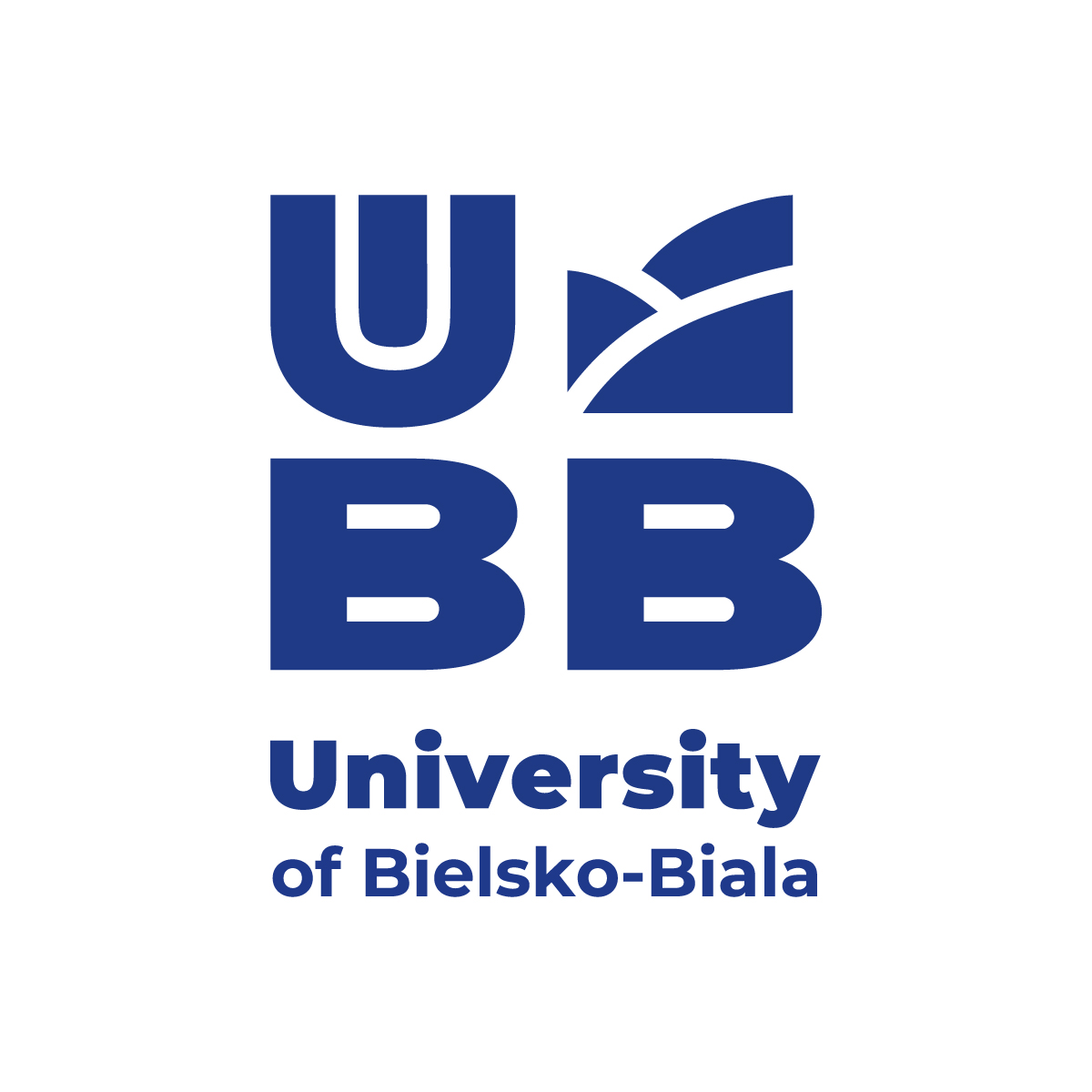 gdzie i co studiujesz?
   where and what do you study?
na którym roku?
   on which year?
jakie studia?
   what kind of studies?
kilka przydatnych słów
   some useful words
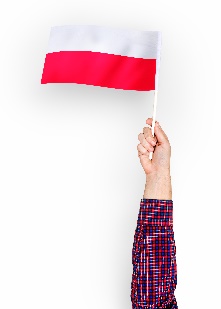 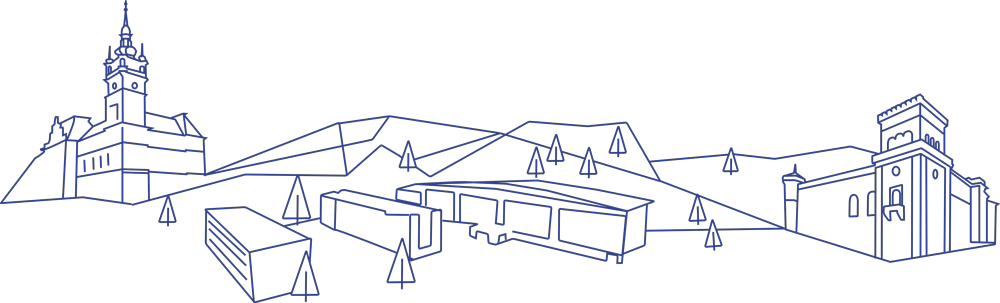 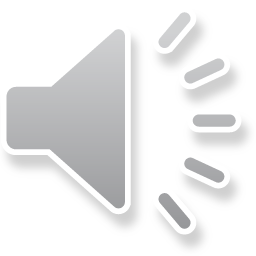 www.ubb.edu.pl
Lekcja 4. Imię i nazwisko!
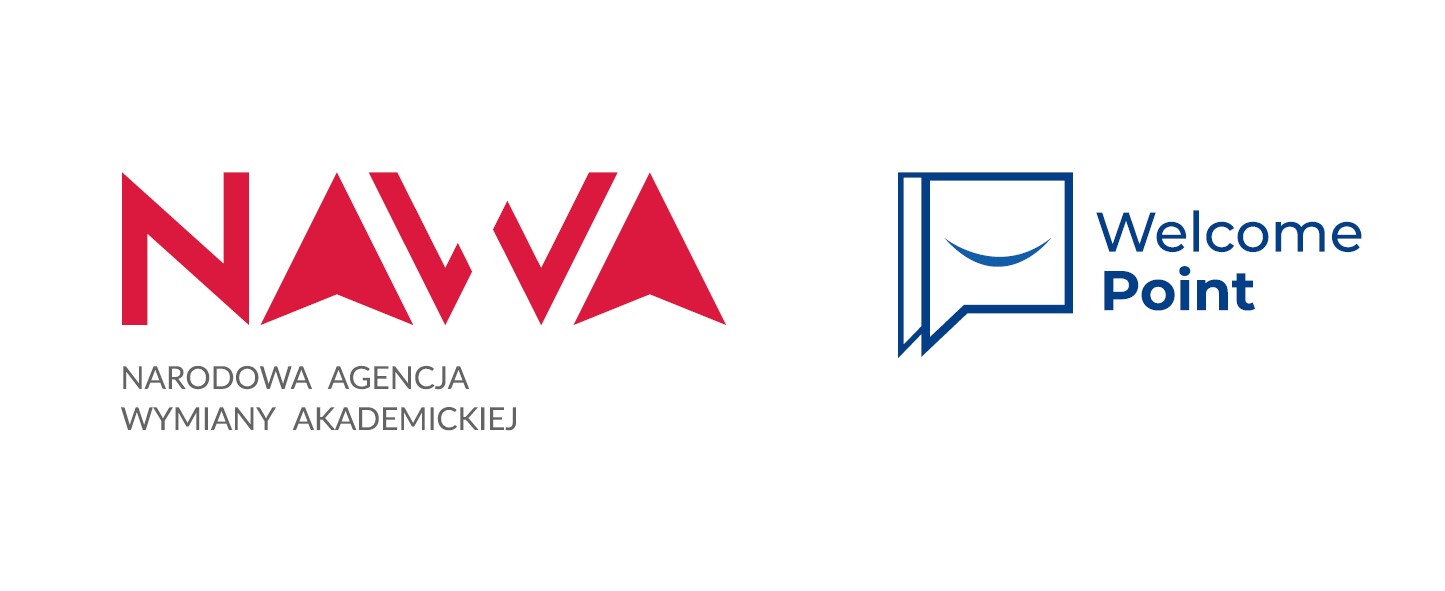 Główne pytanie to…The main question is…
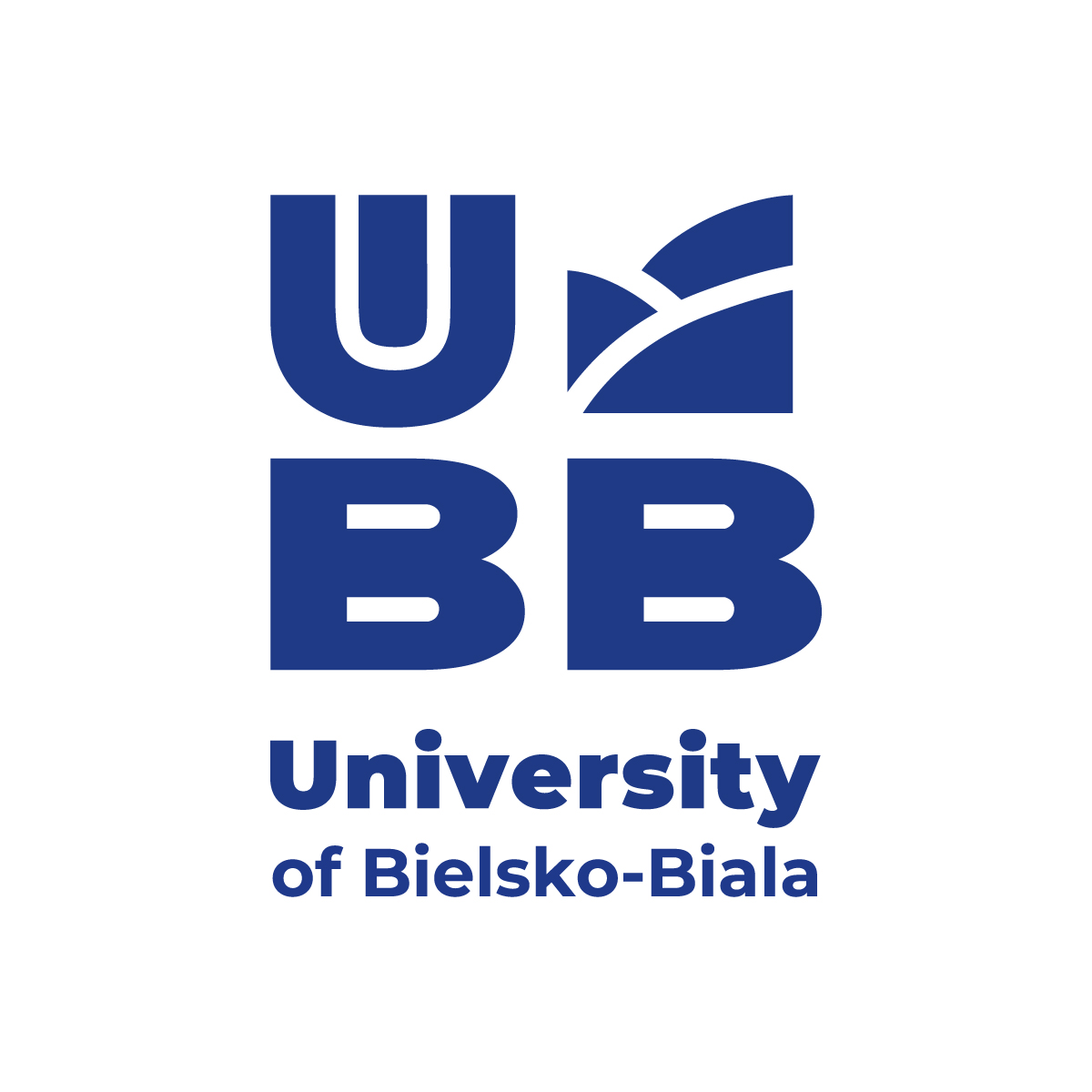 Studiujesz czy pracujesz?
Do you study or work?

(ja) studiuję…
(I) study
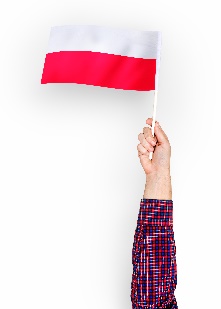 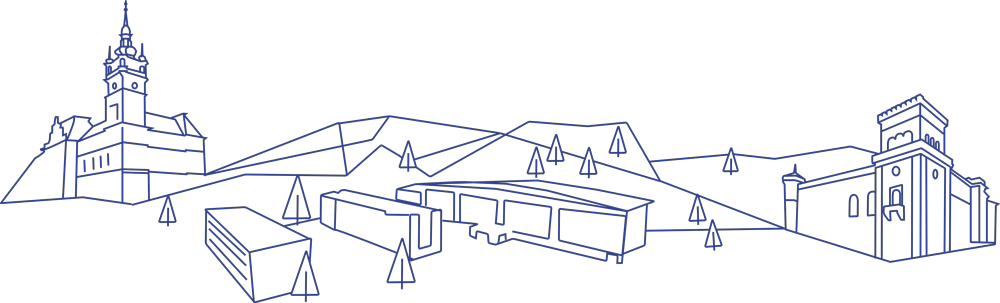 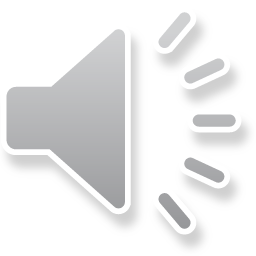 www.ubb.edu.pl
Lekcja 8. Co studiujesz?
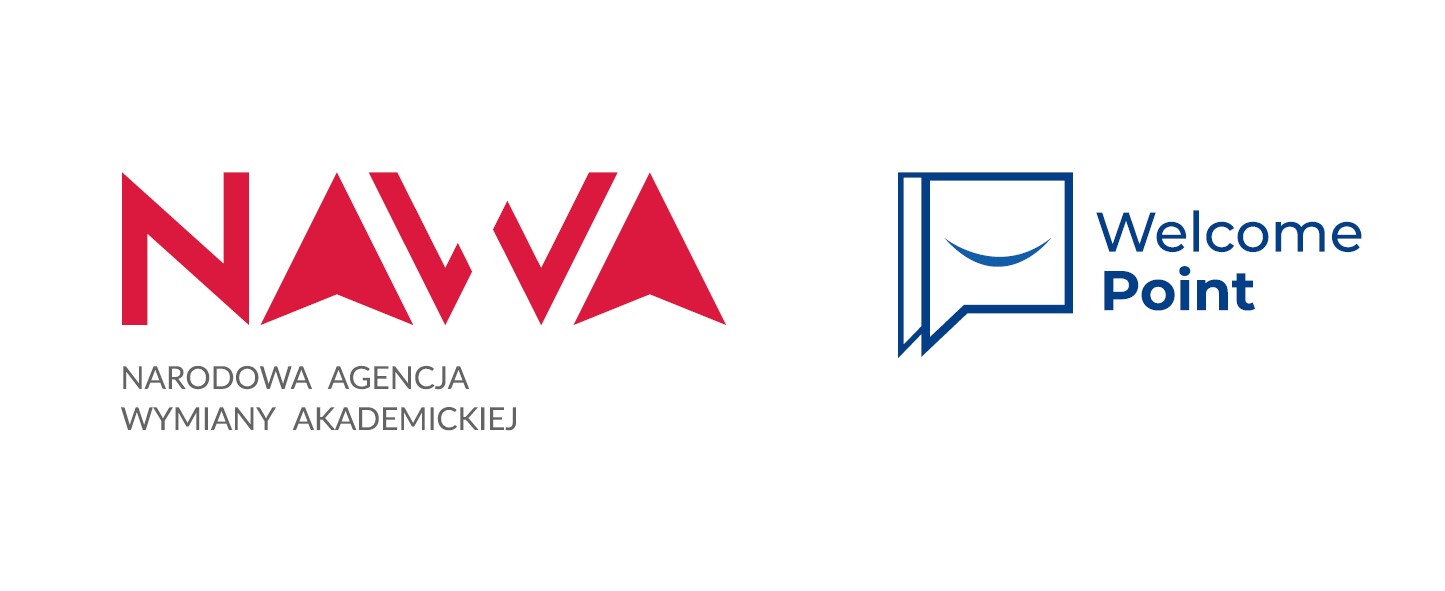 Pytanie: Gdzie studiujesz?Question: Where do you study?
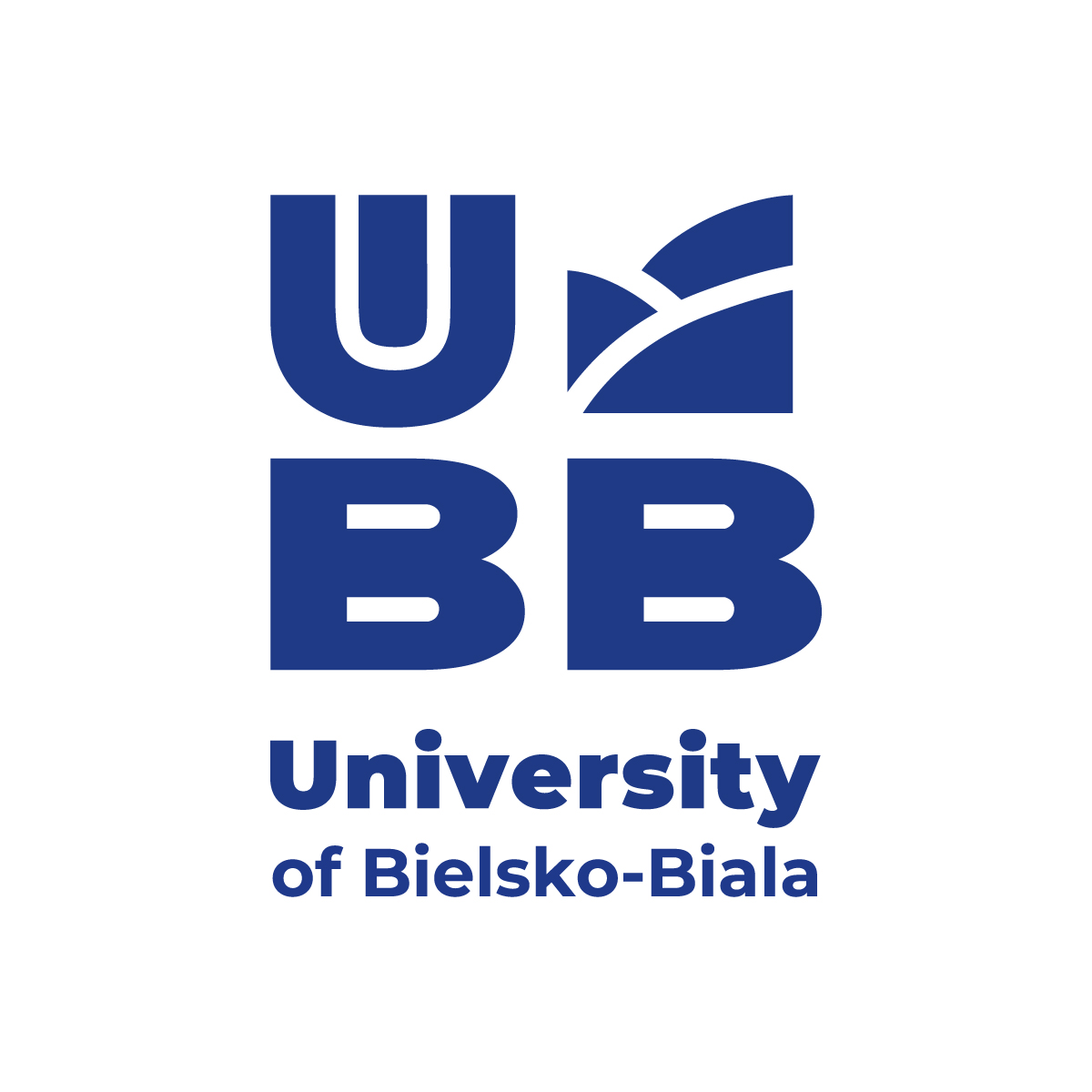 oficjalnie
nieoficjalnie
Gdzie pani/pan studiuje?
Where do you study, madame/sir?
Gdzie studiujesz?
Where do you study, madame/sir?
b) TERAZ studiuję 
w Polsce
w Bielsku-Białej
na Uniwersytecie Bielsko-Bialskim
NOW I'm studying in Poland in Bielsko-Biała at the University of Bielsko-Biała
Studiuję 
w Hiszpanii  
w Turcji 
w Portugalii …
w mieście…
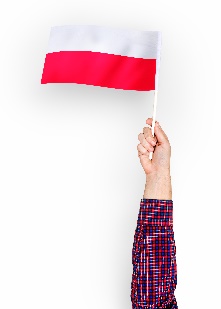 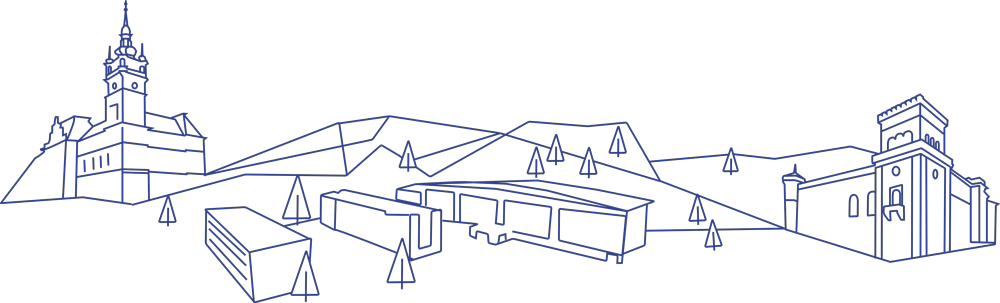 www.ubb.edu.pl
Lekcja 8. Co studiujesz?
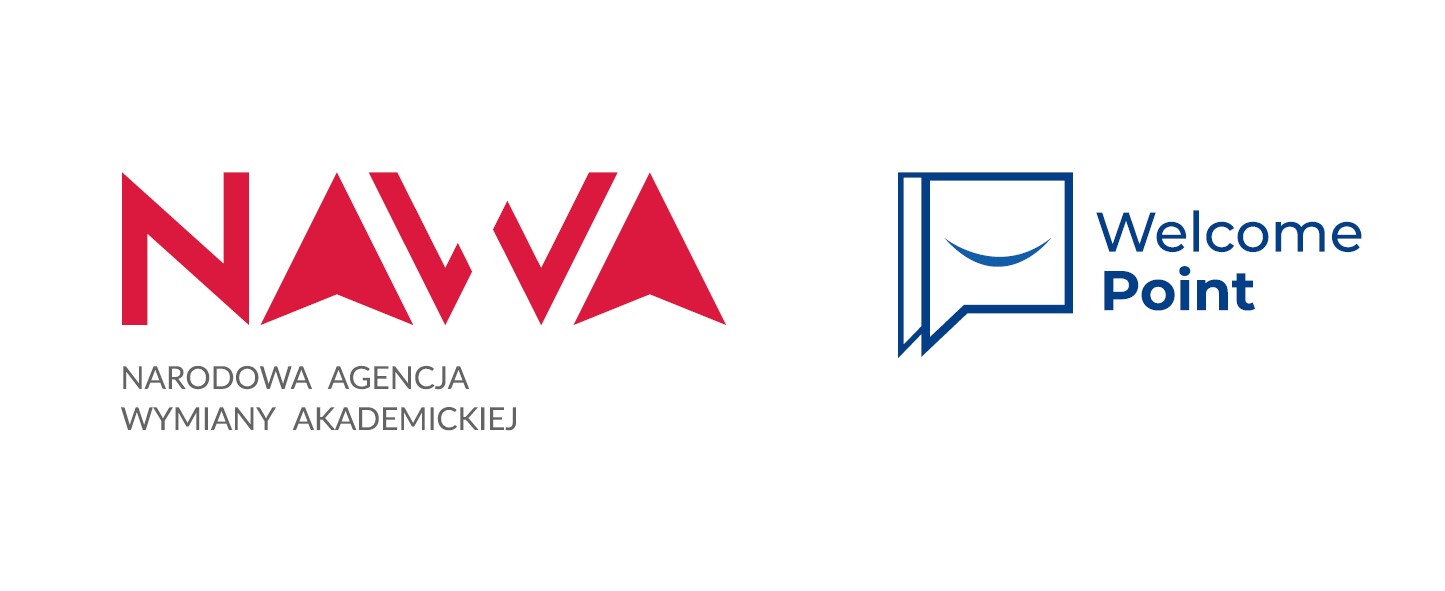 Pytanie: Co studiujesz?Question: What do you study?
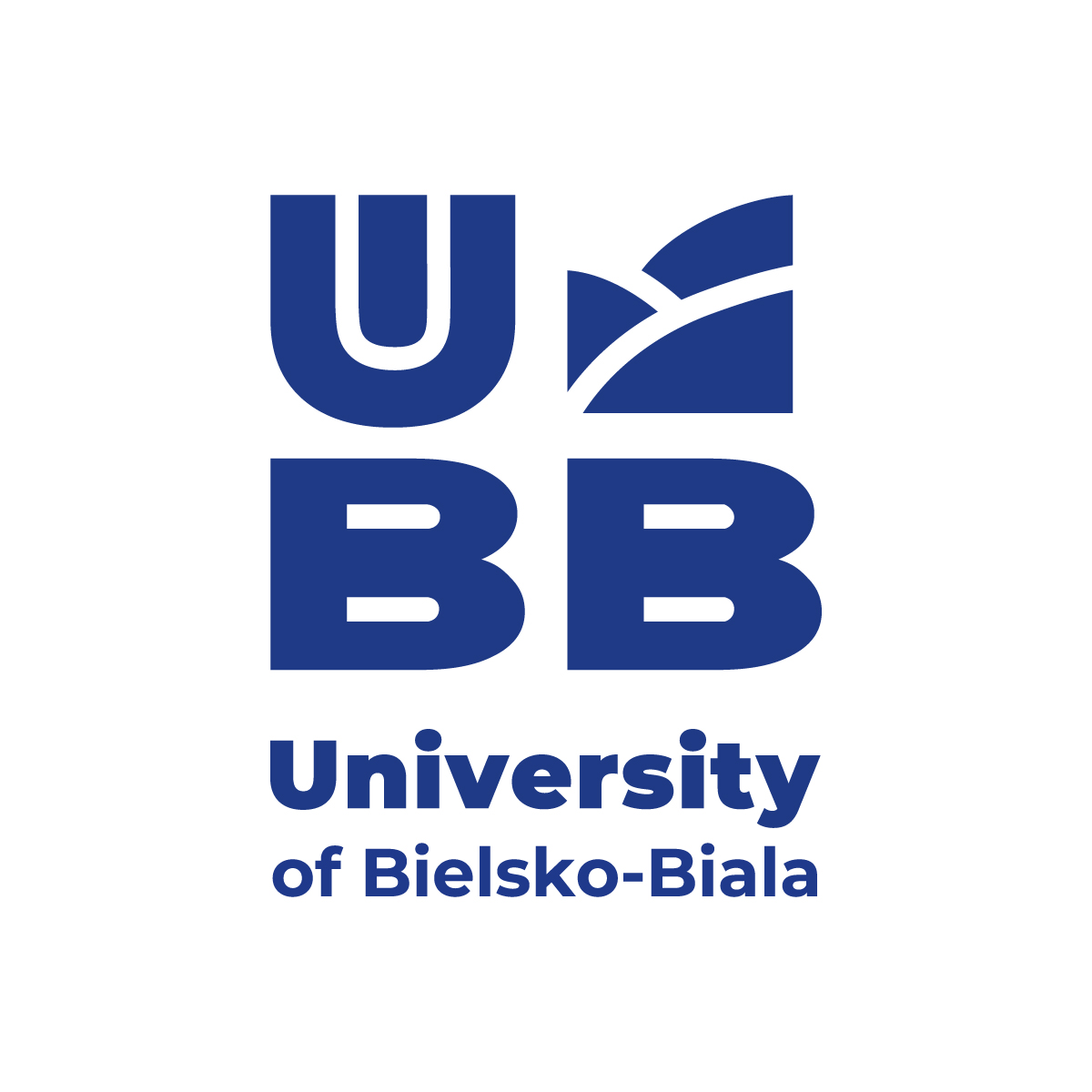 oficjalnie
nieoficjalnie
Co pani/pan studiuje?
What do you study, madame/sir?
Co studiujesz?
What do you study?
Studiuję: I study
informatykę computer science
mechanikę mechanics
filologię philology
zarządzanie management
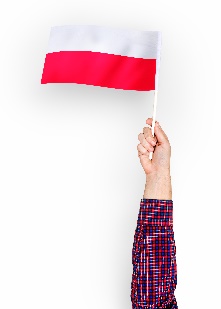 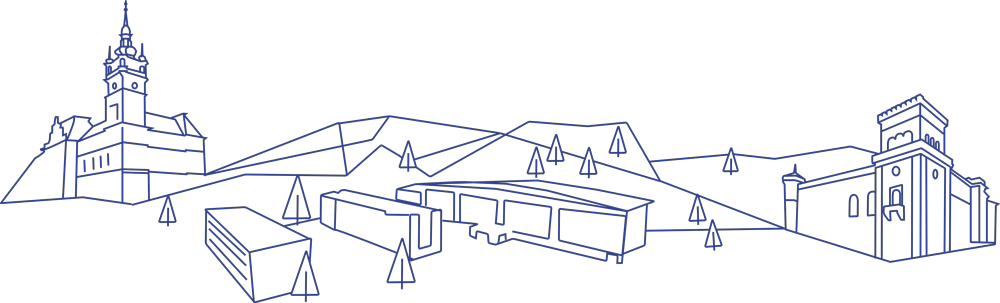 www.ubb.edu.pl
Lekcja 8. Co studiujesz?
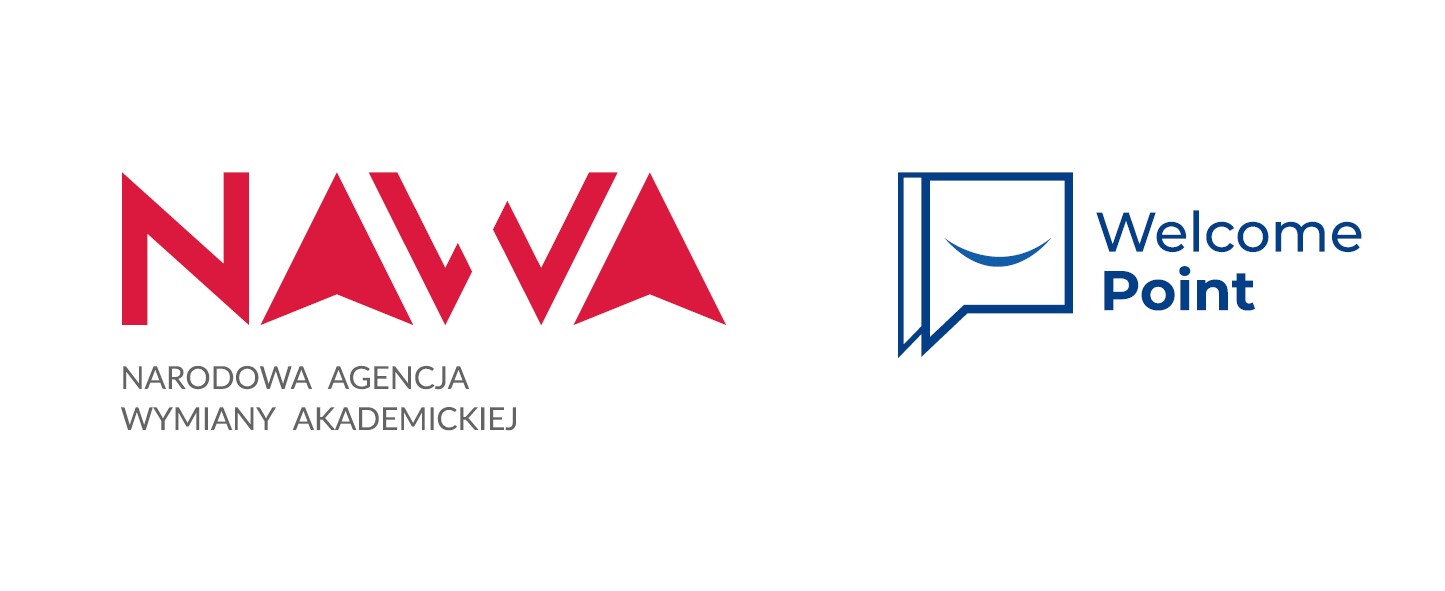 Pytanie: Na którym roku?Question: What year?
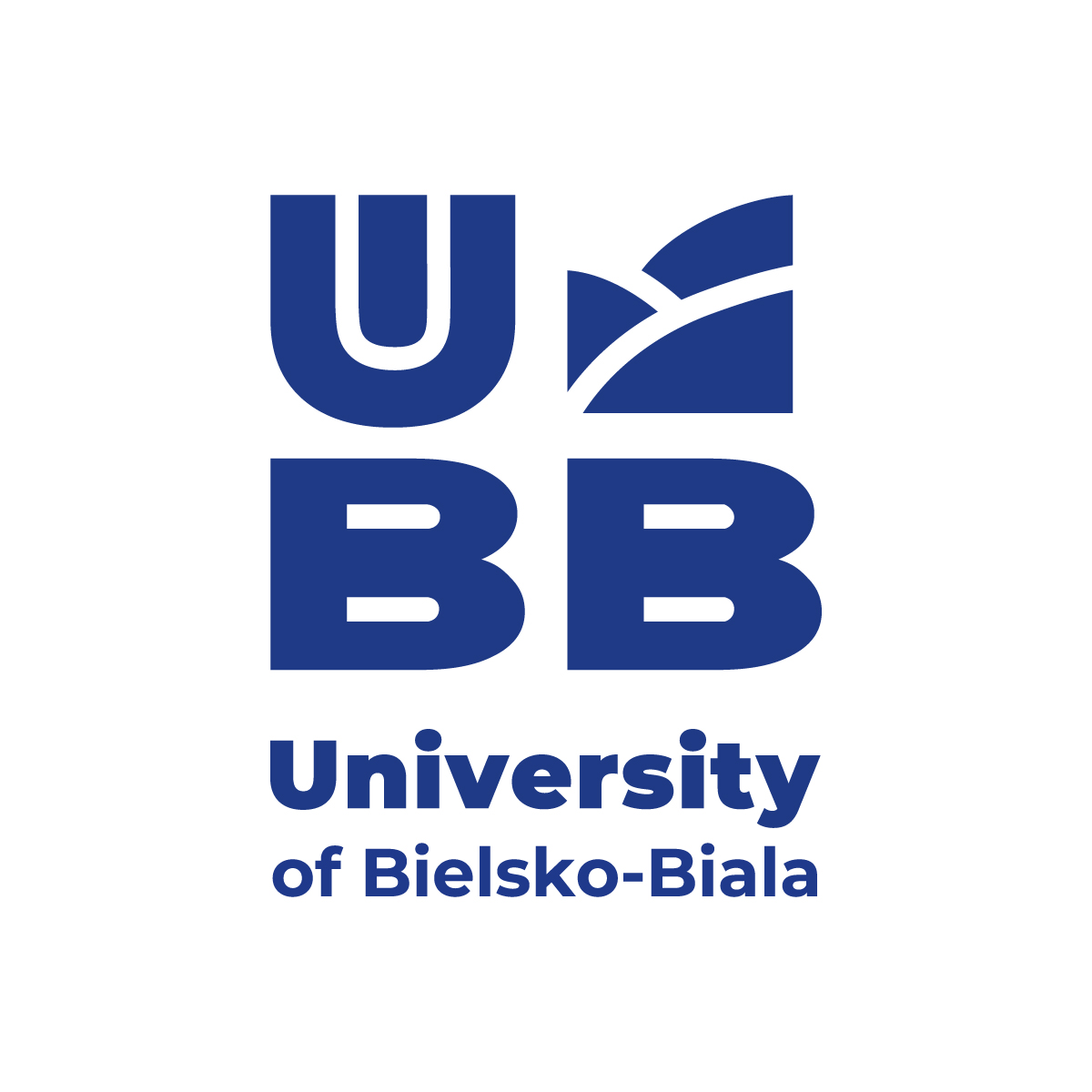 oficjalnie
nieoficjalnie
Na którym roku studiów pani/pan jest?
What year of studies are you in, madame/sir?
Na którym roku studiów jesteś?
What year of studies are you in?
Jestem na: I’m on 
 pierwszym 1.
drugim 2.
 trzecim 3.
czwartym 4.
piątym 5. roku.
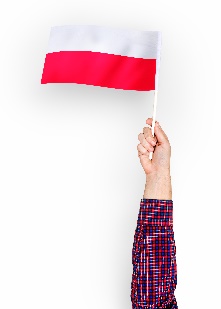 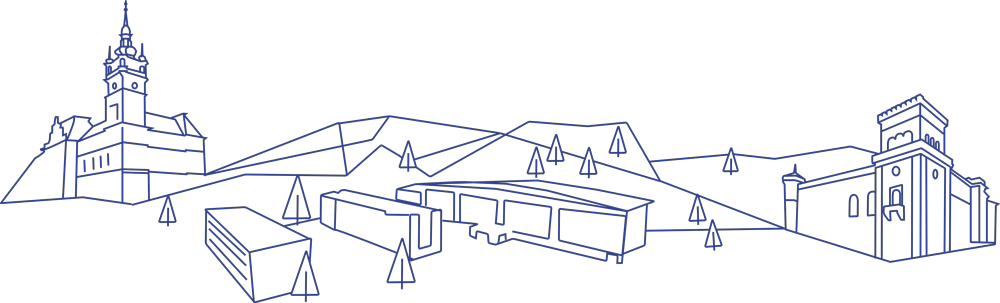 www.ubb.edu.pl
Lekcja 8. Co studiujesz?
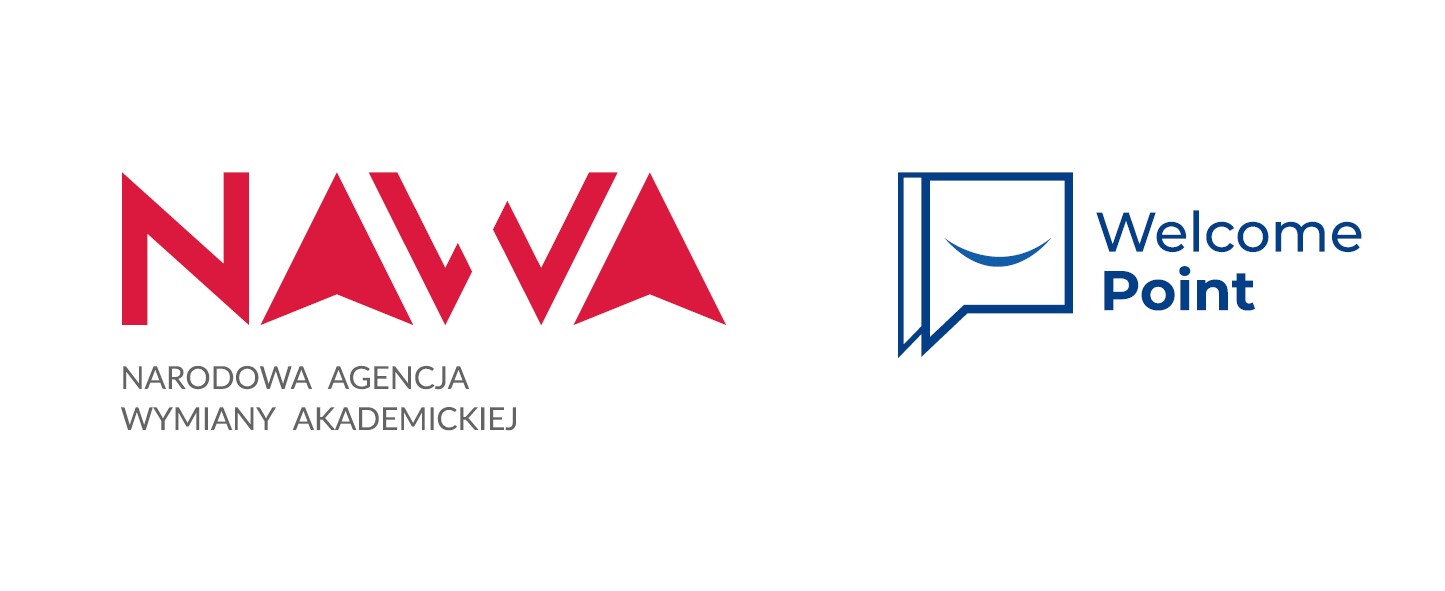 Pytanie: Jakie studia?Question: What kind of studies?
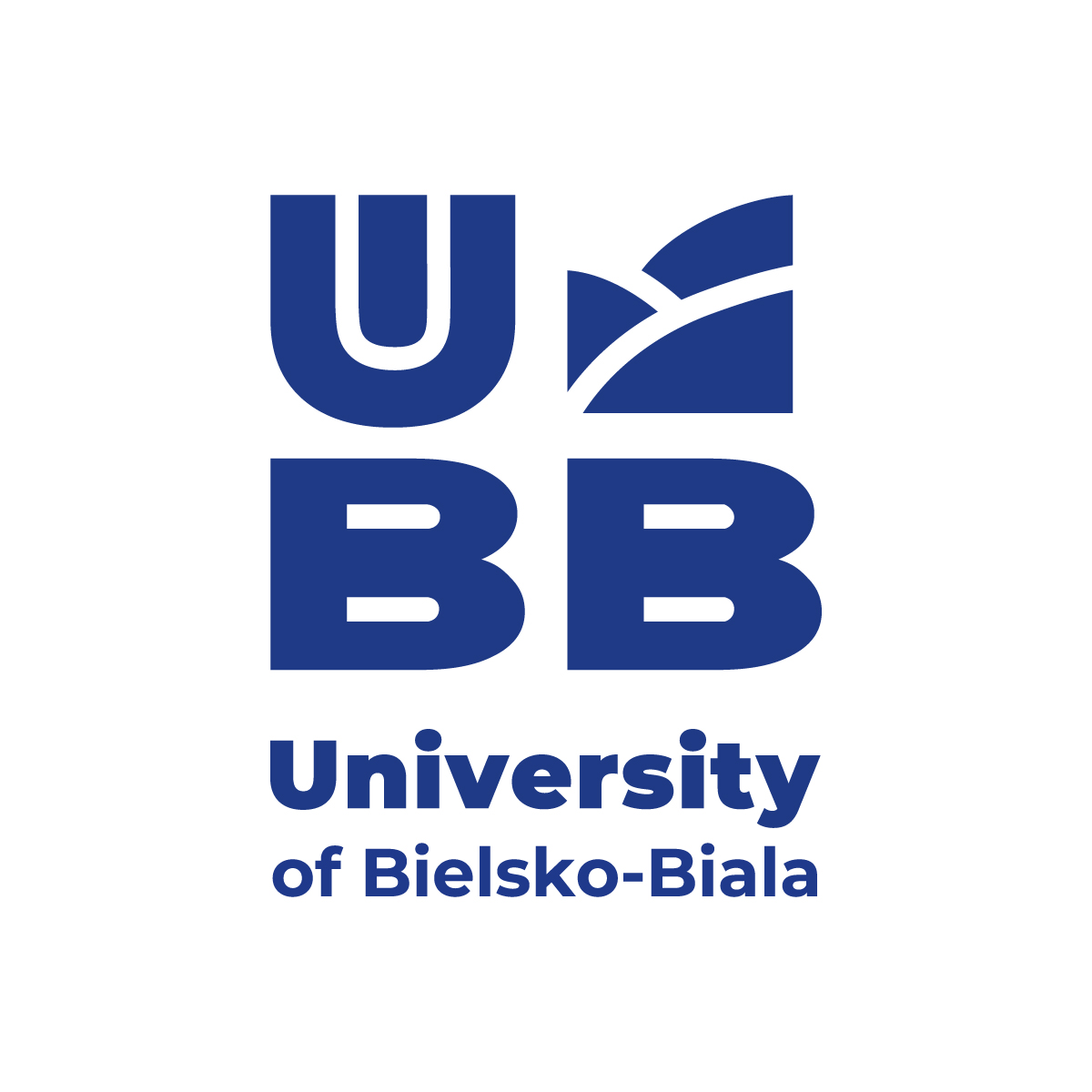 Czy to są studia licencjackie, inżynierskie czy magisterskie?
Is it bachelor's, engineering or master's studies?

To są studia These are 
licencjackie bachelor's  studies 
inżynierskie engineering studies 
magisterskie master's studies
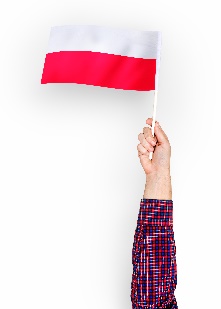 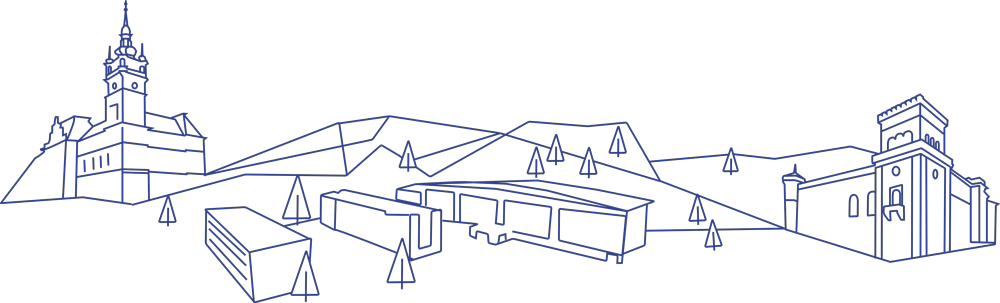 www.ubb.edu.pl
Lekcja 8. Co studiujesz?
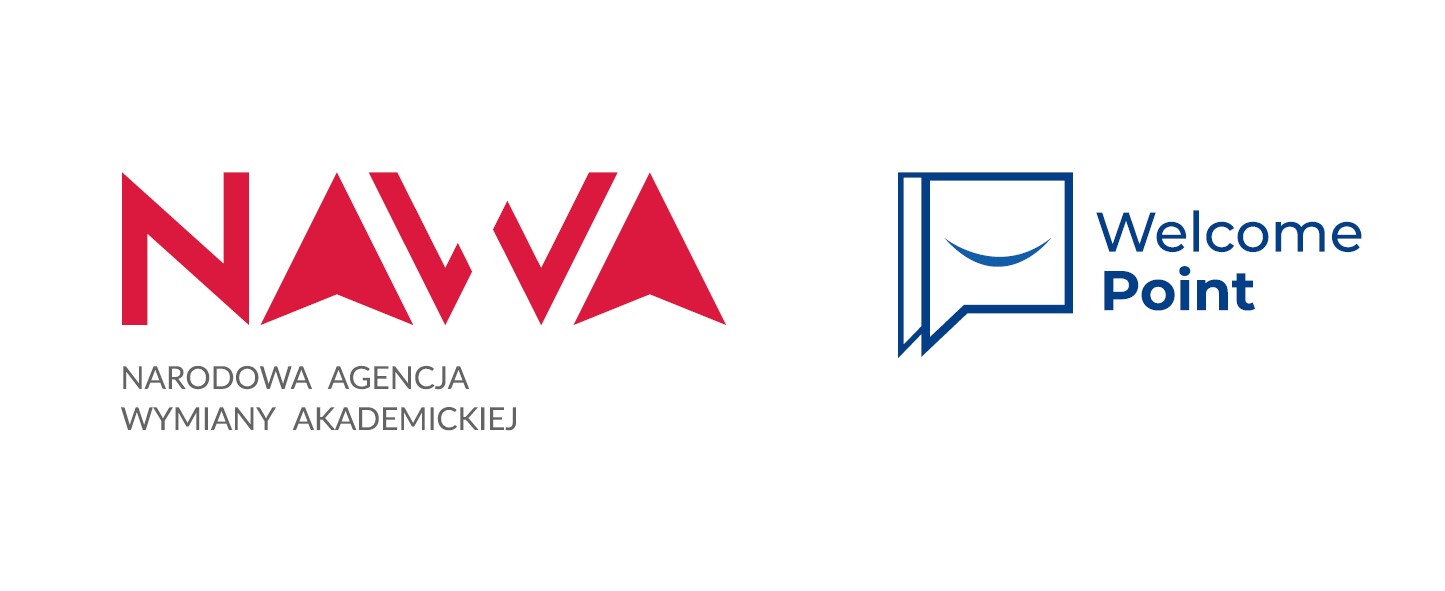 Kilka przydatnych słów na uniwersytecie 1Some useful words at university 1
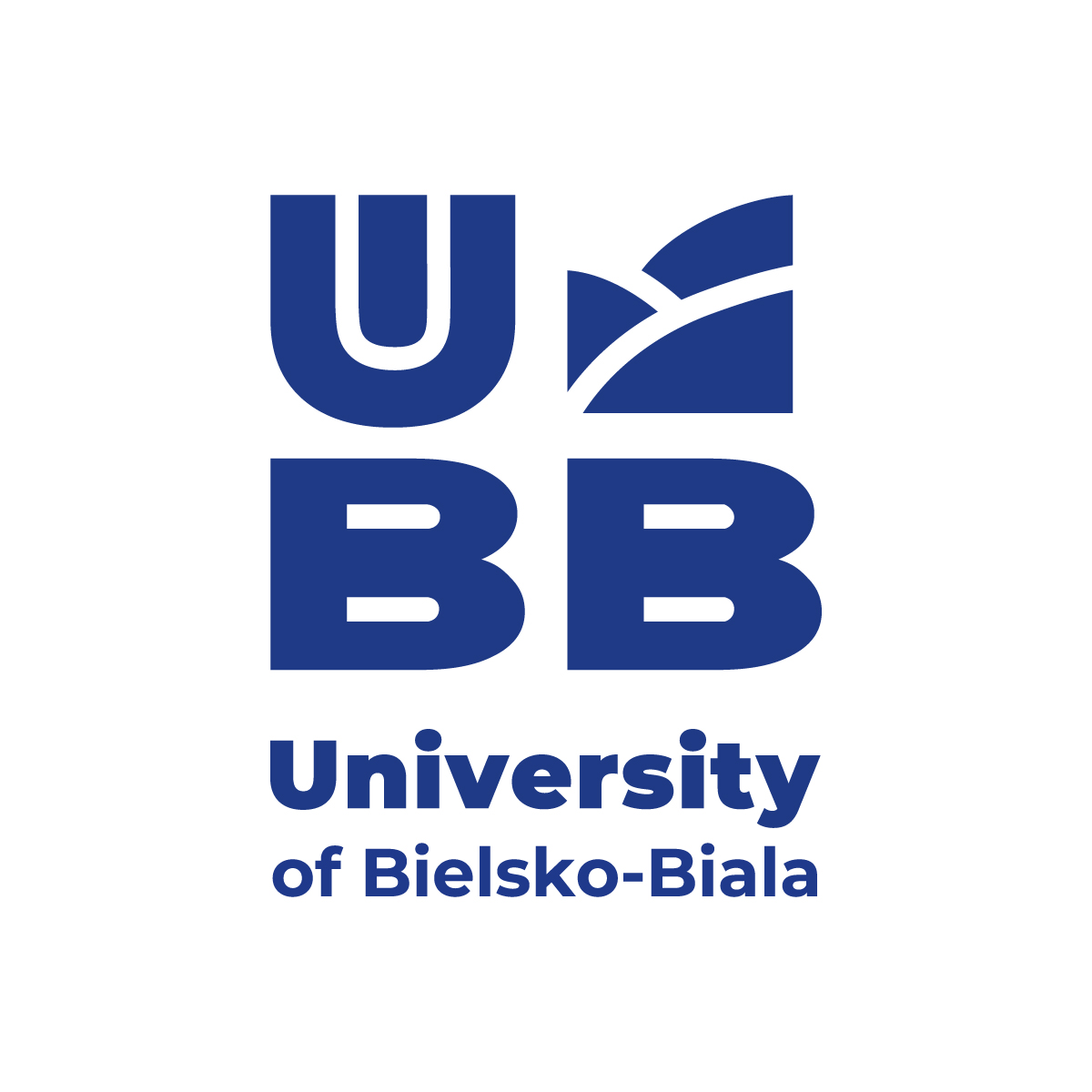 Formy zajęć na uczelni:
Forms of classes at the university
wykład – wiedza teoretyczna, zajęcia prowadzone najczęściej dla całego roku 
   lecture – theoretical knowledge, classes usually conducted for the whole year
ćwiczenia – wiedza praktyczna, zajęcia prowadzone w grupach  
   exercises – practical knowledge, classes conducted in groups
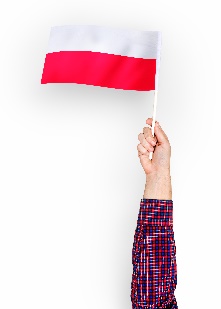 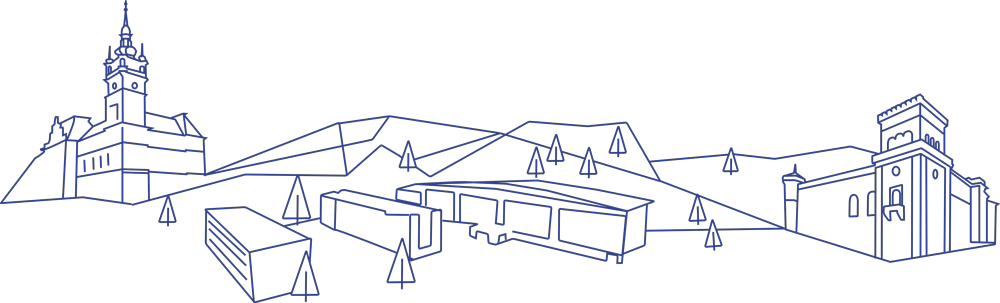 www.ubb.edu.pl
Lekcja 8. Co studiujesz?
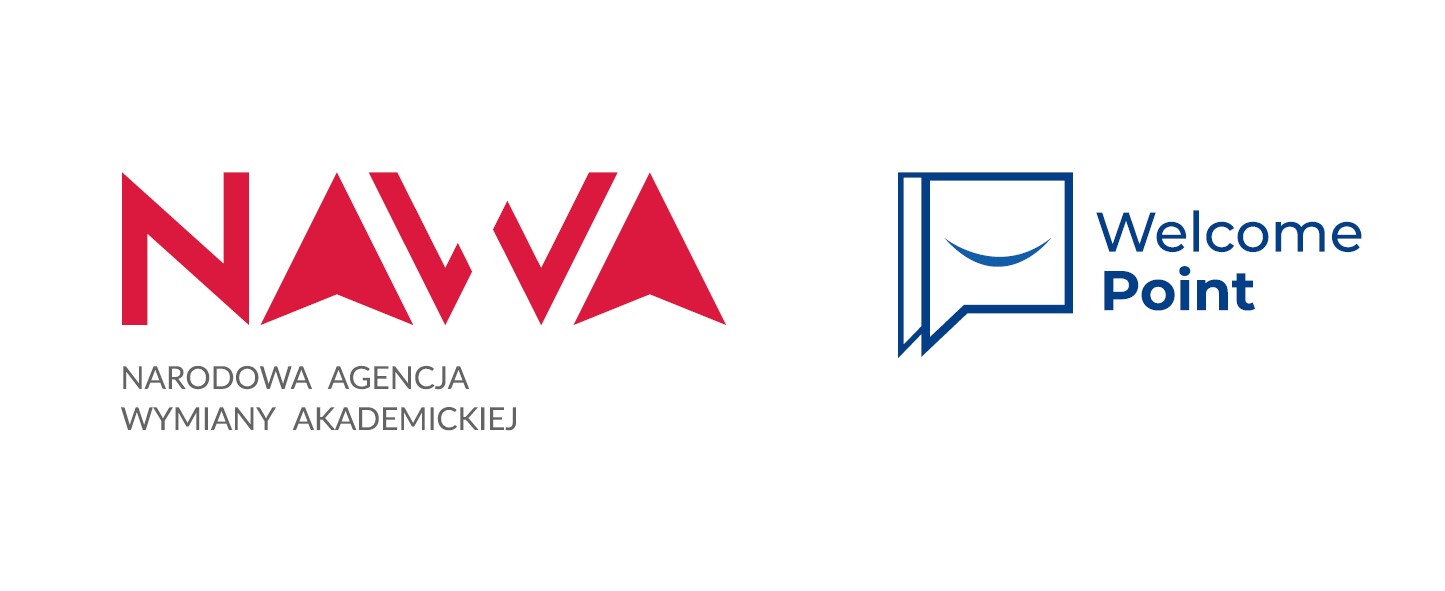 Kilka przydatnych słów na uniwersytecie 2Some useful words at university 2
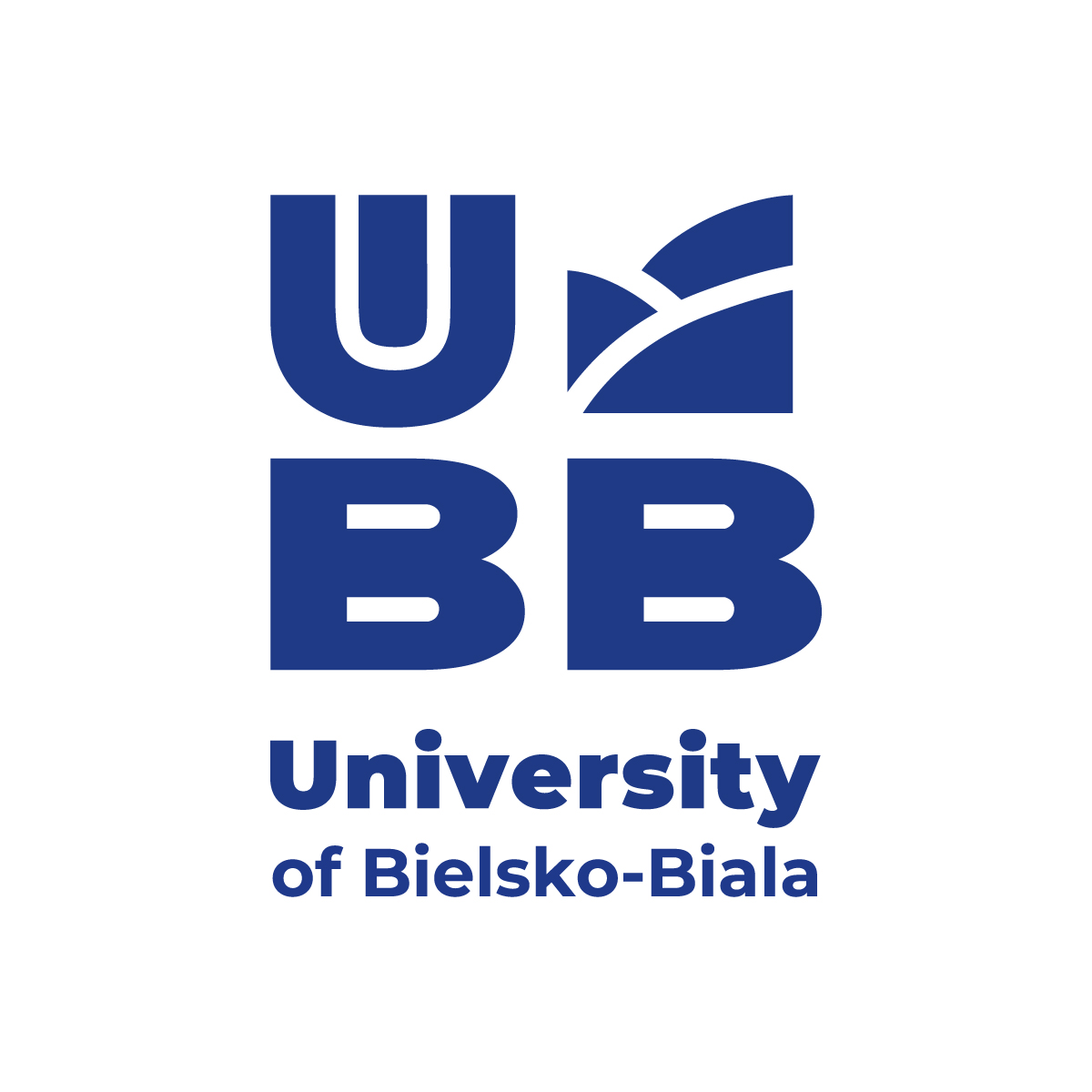 kolokwium (potocznie: kolos) – forma sprawdzenia wiedzy przyswojonej na danych wykładach i ćwiczeniach
  written test (colloquial: kolos) – a form of testing the knowledge acquired during given lectures and classes 

egzamin – co to znaczy? chyba nie trzeba tłumaczyć…
  exam – what does it mean? I guess there's no need to explain...
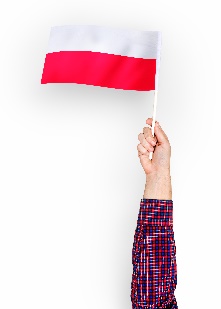 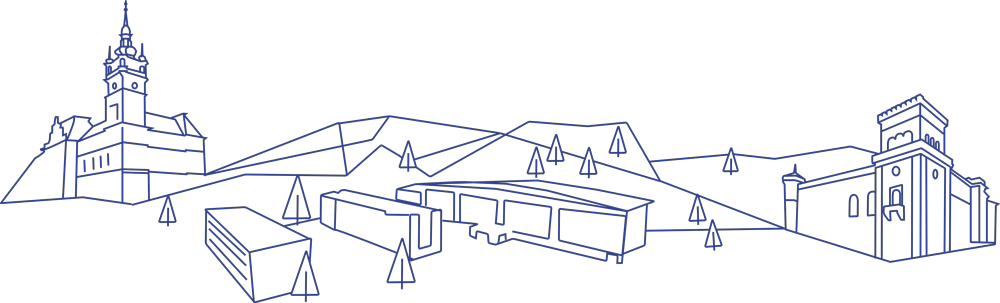 www.ubb.edu.pl
Lekcja 8. Co studiujesz?
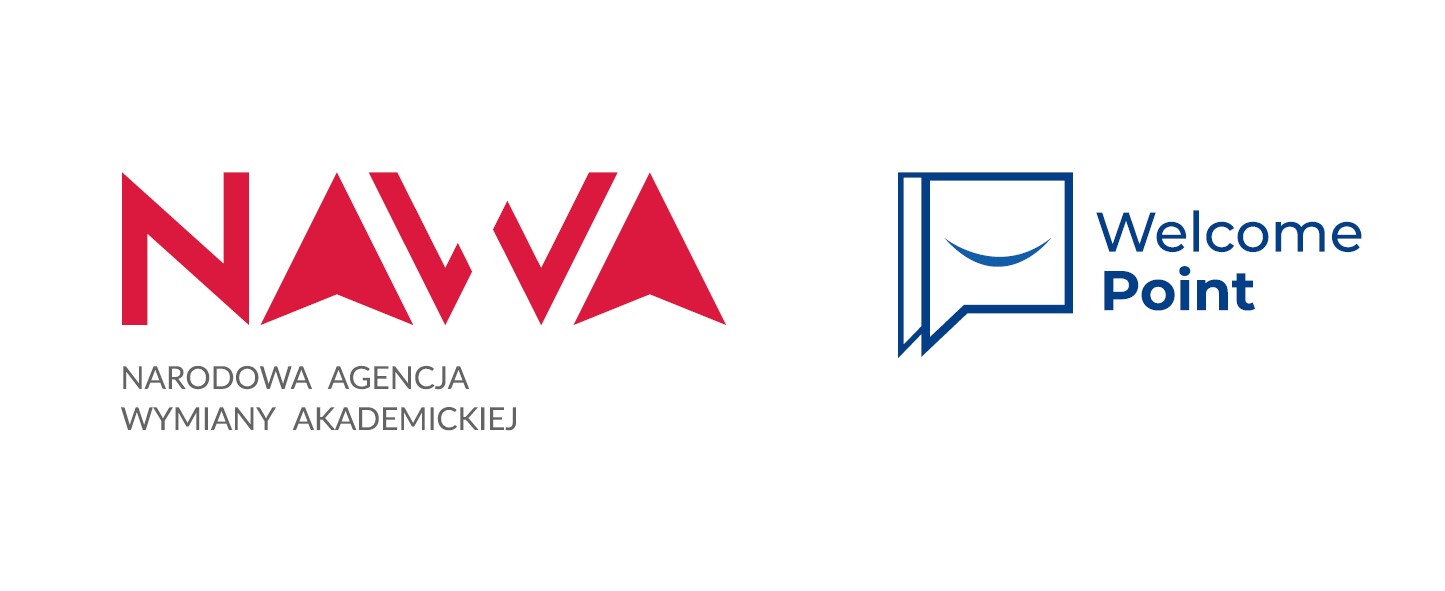 Kilka przydatnych słów na uniwersytecie 3Some useful words at university 3
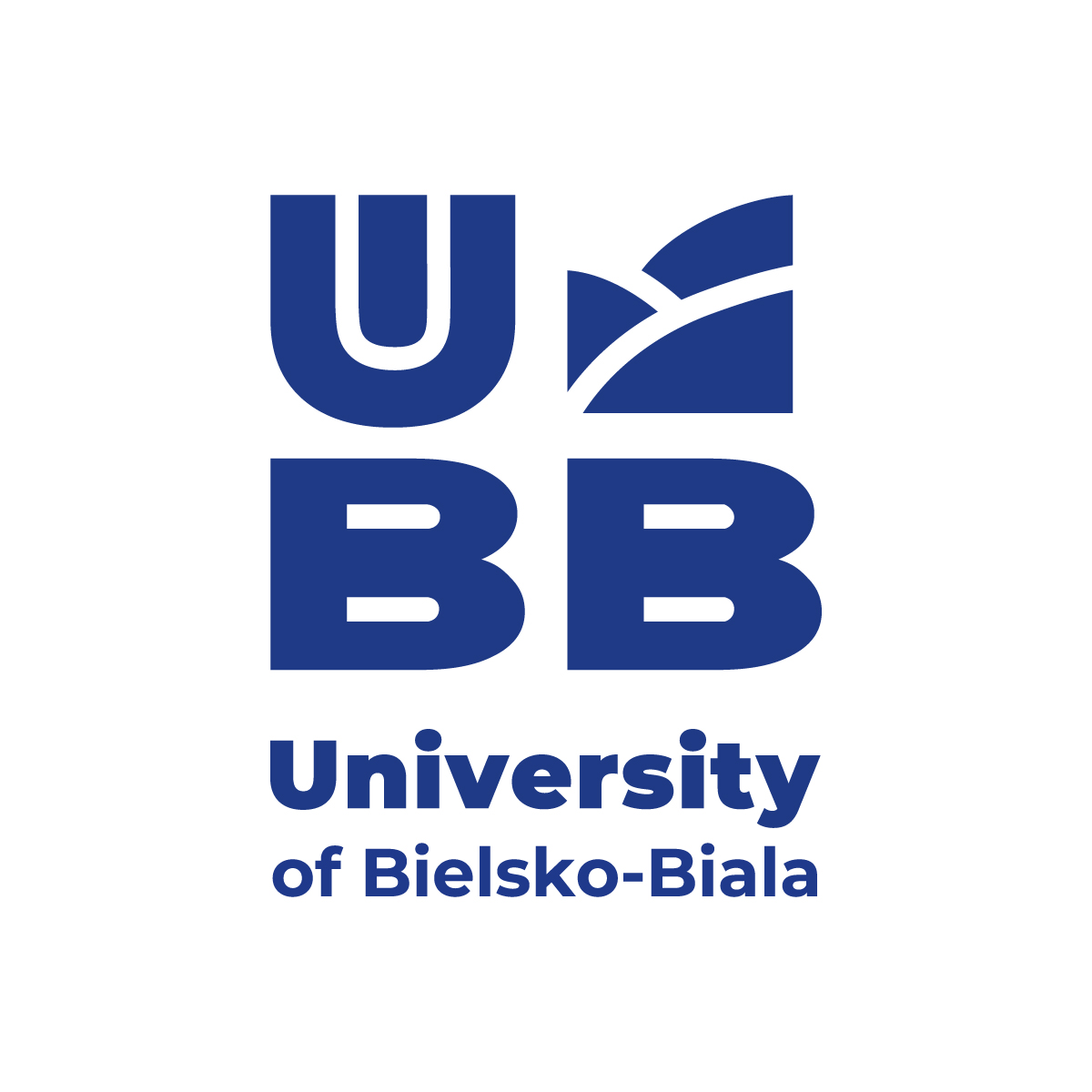 Miejsca…
places
Dom Studenta (potocznie: akademik)
  student dormitory

dziekanat 
  dean’s office
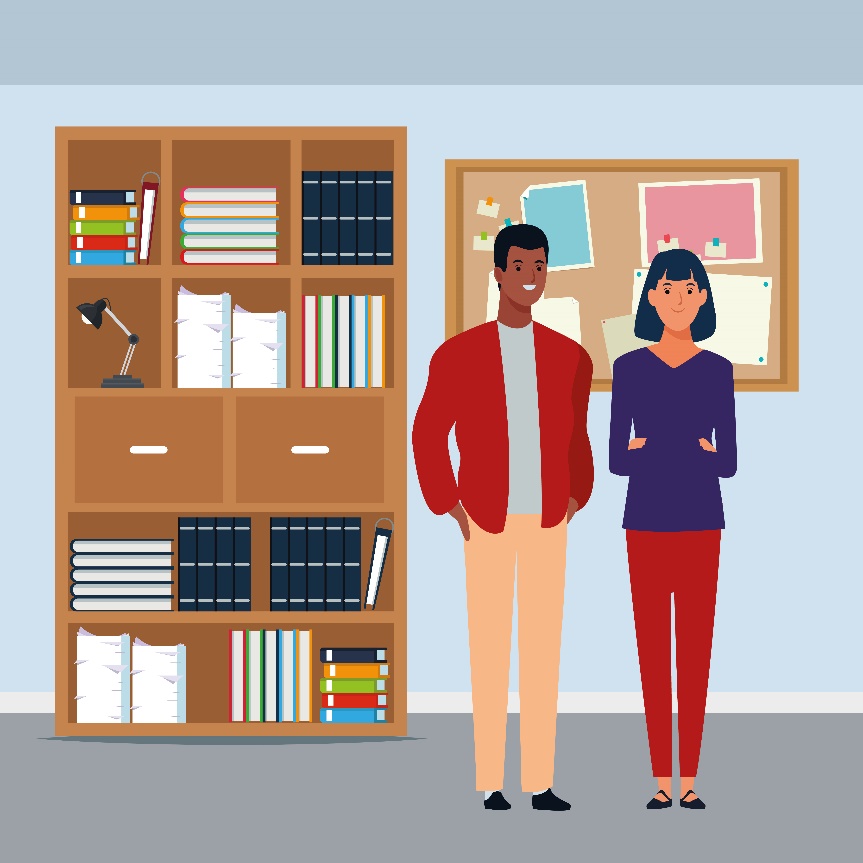 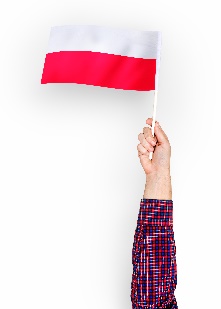 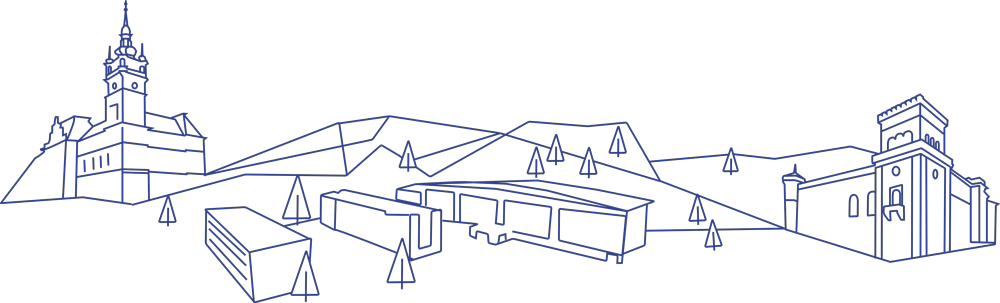 www.ubb.edu.pl
Lekcja 8. Co studiujesz?
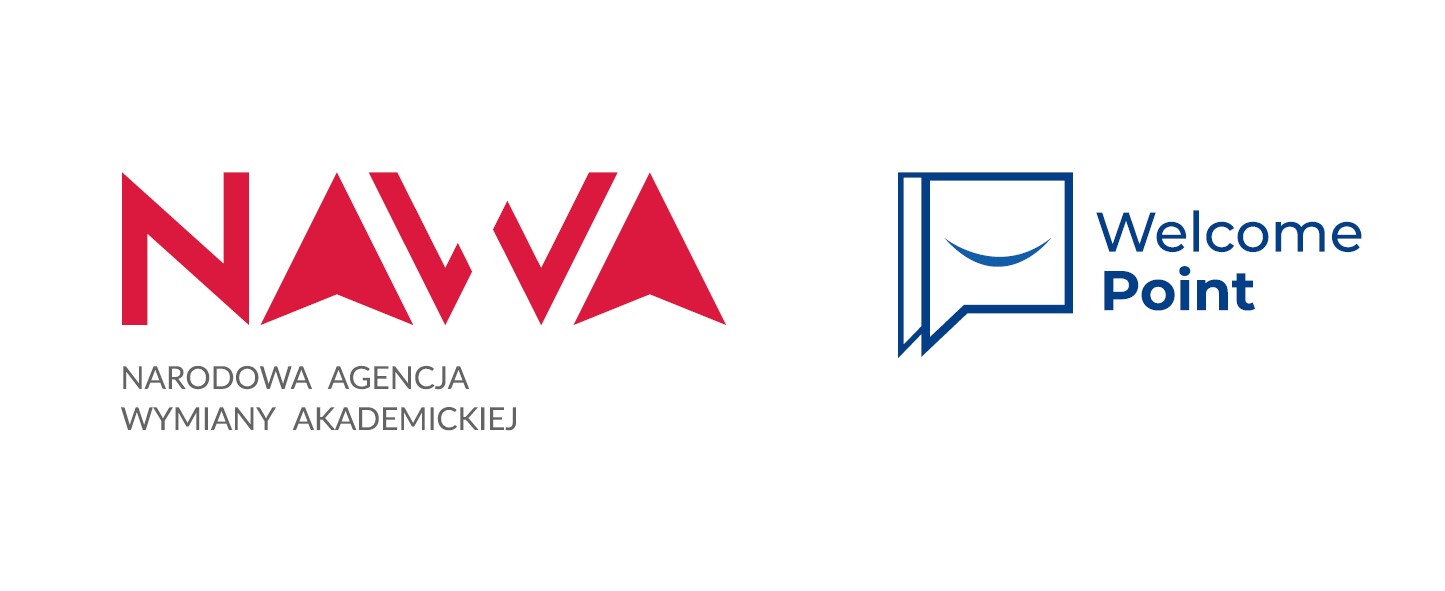 Kilka przydatnych słów na uniwersytecie 4Some useful words at university 4
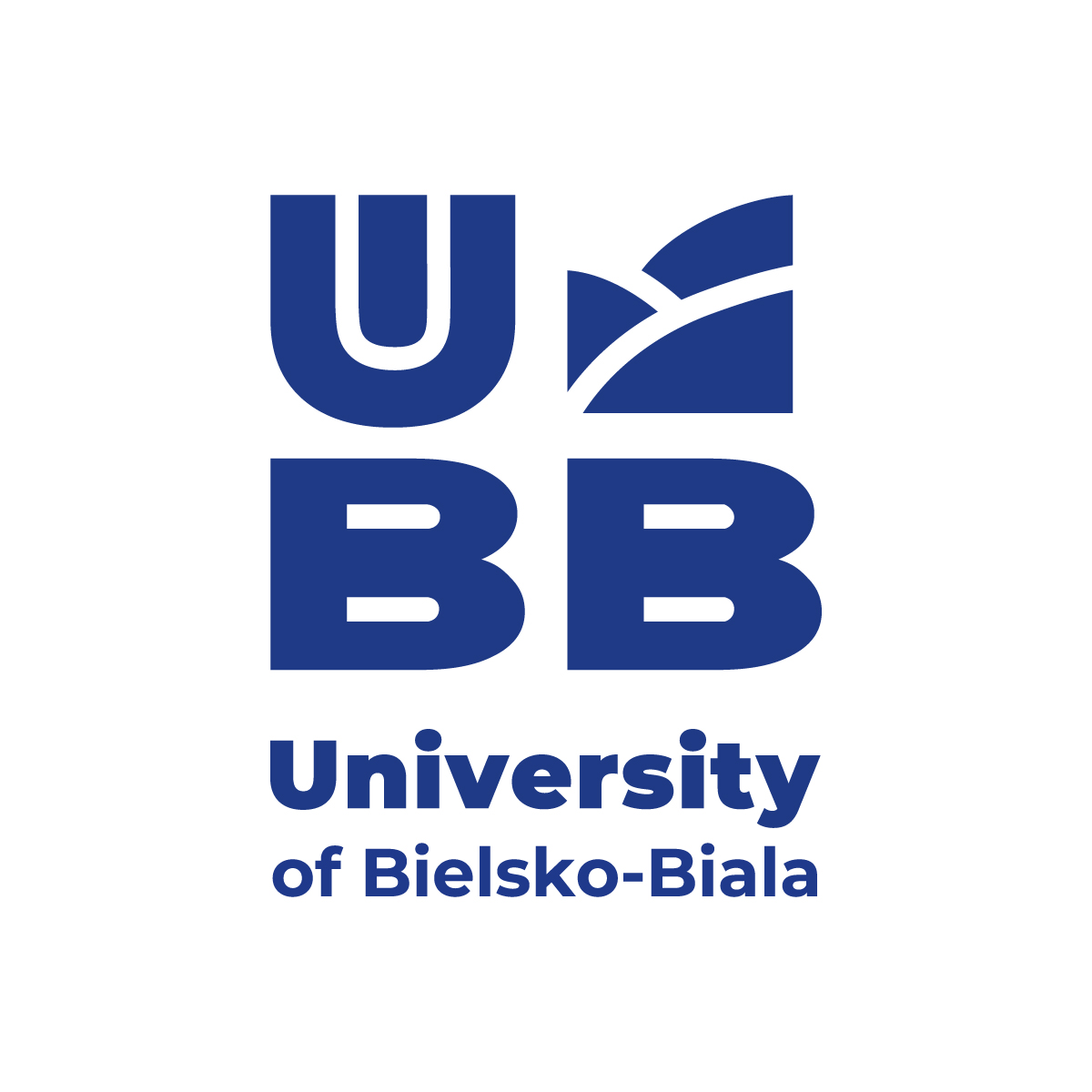 godziny rektorskie – godziny wolne od zajęć ustanowione decyzją rektora
   rector's hours – hours free from classes established by the rector's decision
kwadrans akademicki – przyjęte 15-minutowe spóźnienie na zajęcia – nie radzę próbować  
   academic quarter – 15 minutes late for classes accepted - I do not recommend trying
indeks student record sheet 
legitymacja studencka student card
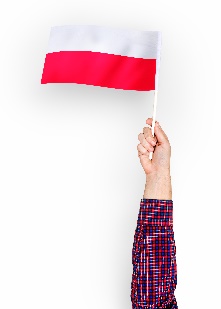 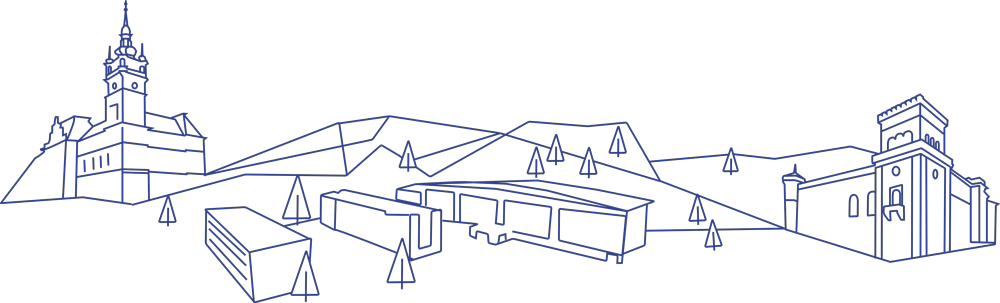 www.ubb.edu.pl
Lekcja 8. Co studiujesz?
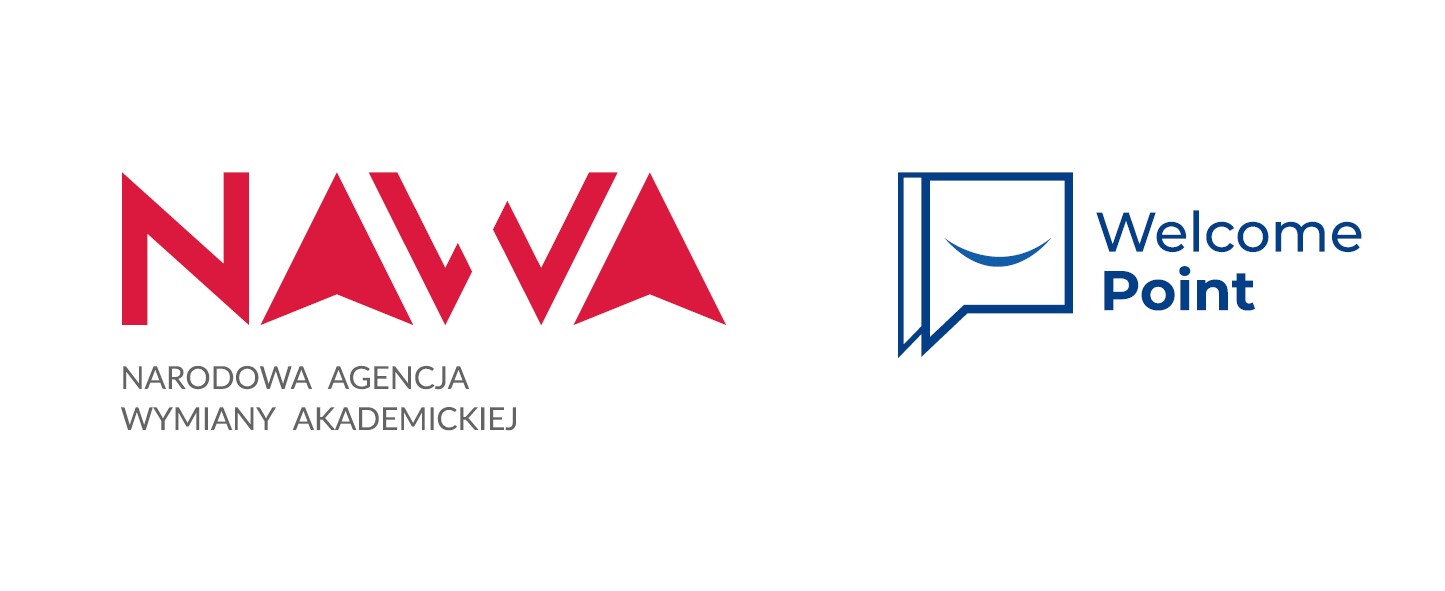 Szybka powtórkaQuick review
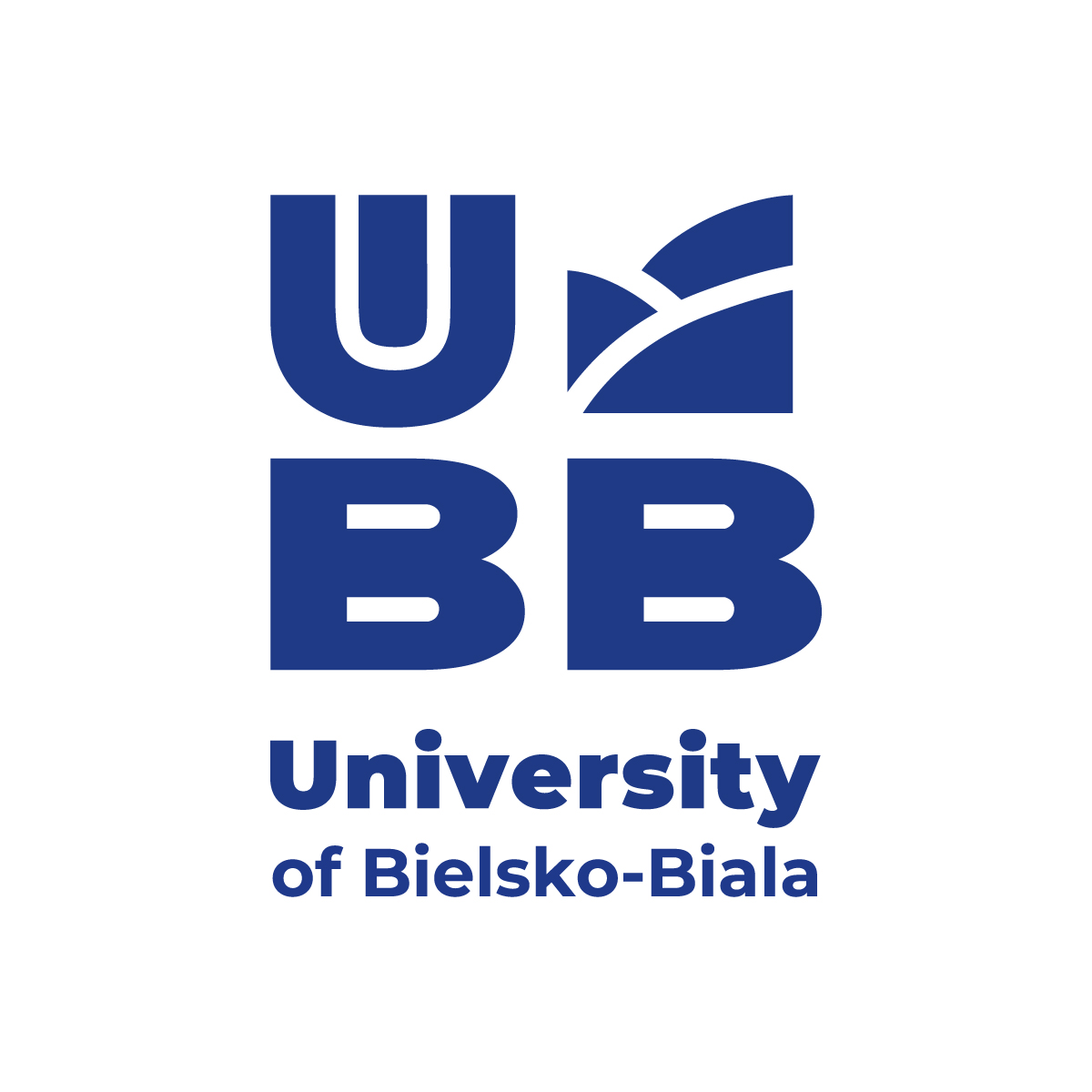 Gdzie studiujesz?
Teraz studiuję na Uniwersytecie Bielsko-Bialskim. 
Co studiujesz?
Studiuję …
Co to znaczy…?
kolokwium
wykład
legitymacja 
indeks
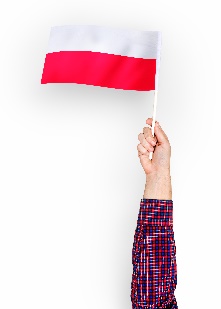 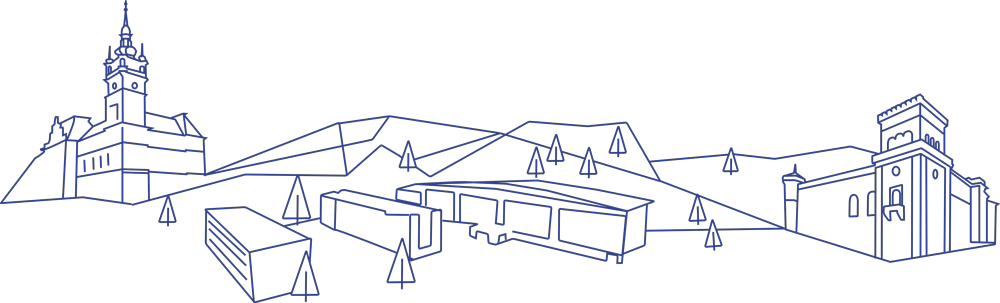 www.ubb.edu.pl
Lekcja 8. Co studiujesz?
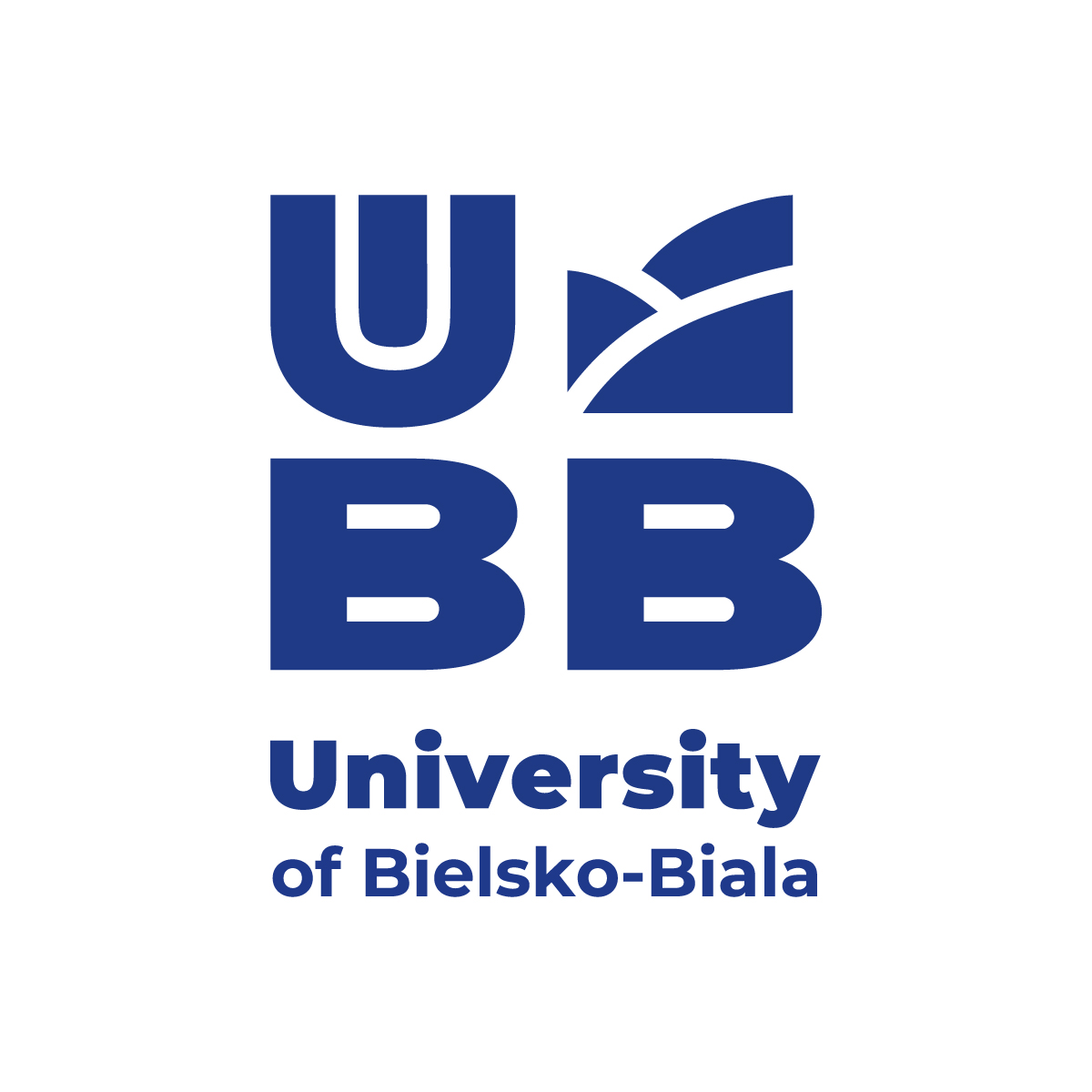 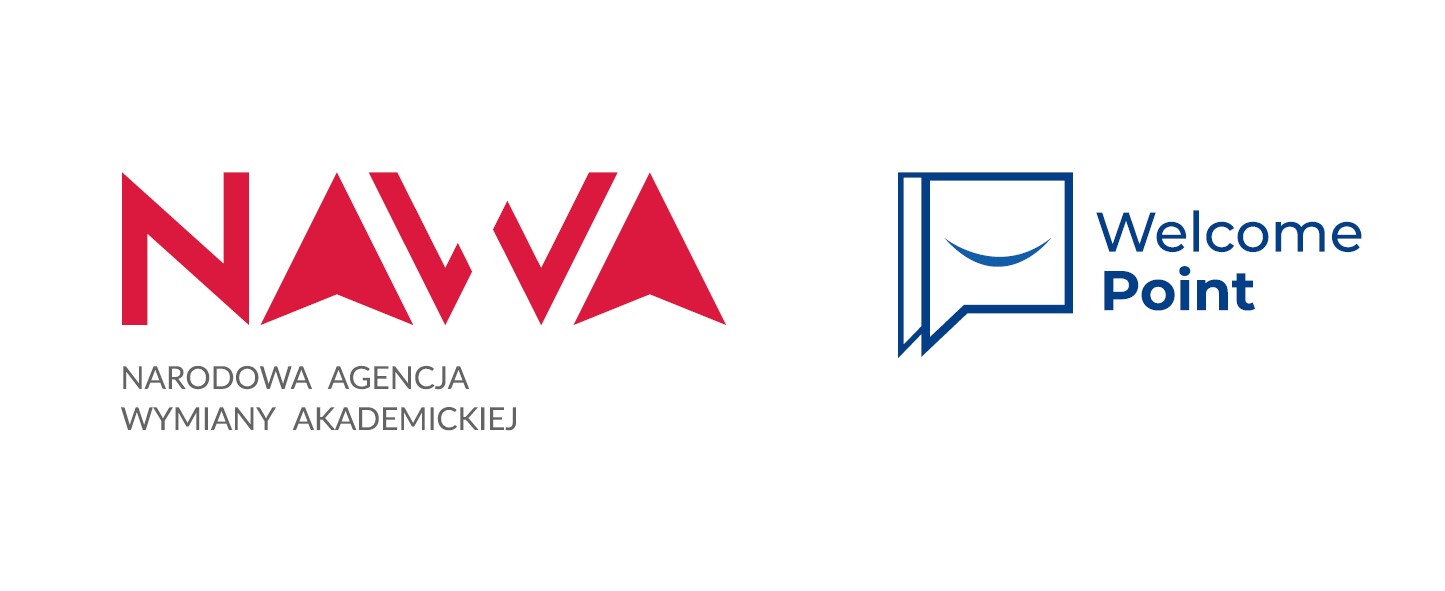 Dziękuję za wspólną lekcję!
Thank you for the lesson together!


Wszystkie zdjęcia i ilustracje pochodzą z <a href="http://www.freepik.com">. 
Dokładny spis dostępny jest na stronie: www.ubb.edu.pl/en.
All pictures and illustrations come from <a href="http://www.freepik.com">.
 The detailed list available on the website: www.ubb.edu.pl/en.
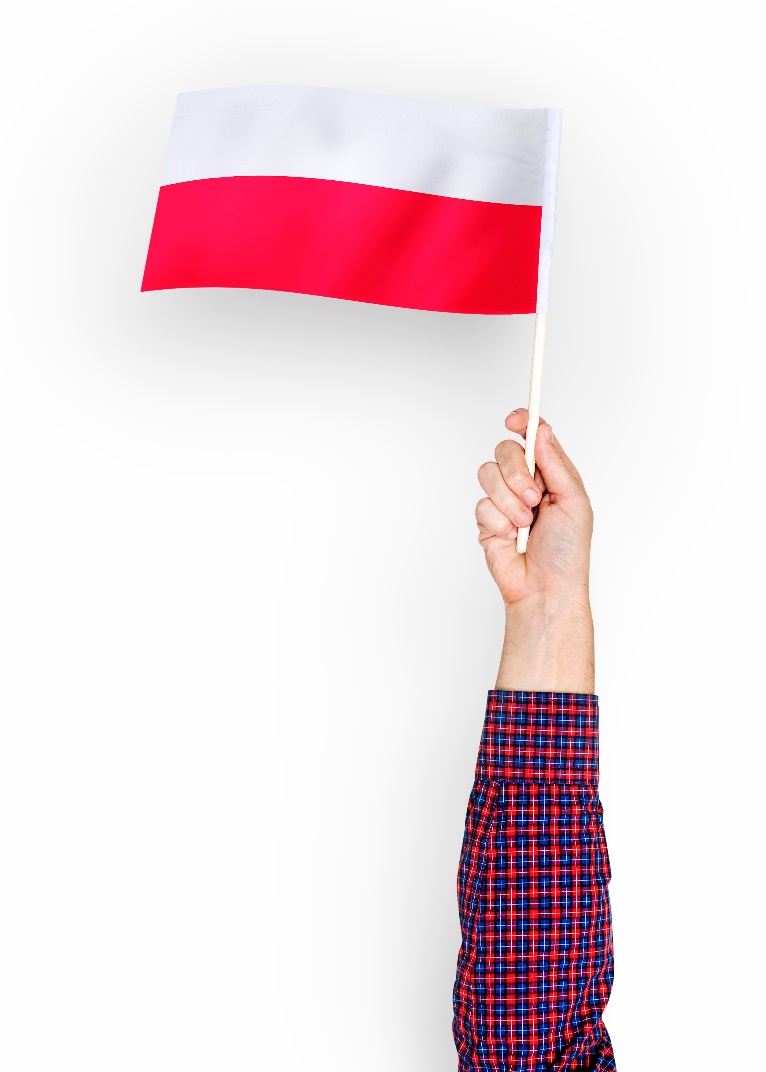